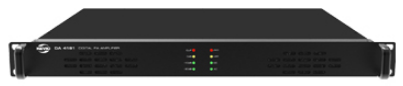 DA4181
Digital Power Amplifier
PA용 디지털 파워 앰프 
HPF 300Hz (Slope 12dB/oct) 
DC / AC SMPS 내장 
과부하 또는 스피커 라인 쇼트 보호회로 내장 
DC 전압 보정 및 온도 상승 보호회로 내장
정격 출력 : 800W / 효율 85%
소비 전력 : 700W
주파수 특성 : 60㎐ ~ 20㎑
입력 감도 : 0㏈u
전고조파의율 : 0.5%
신호대잡음비 : 85㏈ 이상
입력 잭 : XLR 밸런스 FEMALE
전원 공급 방식 : 스위칭 모듈레이션 파워 시스템
외형규격(W x H x D) : 482 x 44 x 350mm
무게 : 8㎏